Optical Isolator Update
Jason
5/4/2010
Outline
Device fabrication and issues
Magneto-optical material characterization
Concept of uni-directional ring laser
NRPS in microdisk resonator
MO
Si
B
BOX
Disks with smaller radius push the optical mode outward and thus increase confinement factor of MO.
Trade-off between the bend loss and confinement factor of MO
 One step litho and no need to etch MO
 Oxide hardmask is used to prevent mode overlap with the top  MO, which increases optical loss
Fabrication process- disk isolator
waveguide
disk
Si
Si
BOX
BOX
Ebeam lithography
Waveguide and disk etch
Ce:YIG MO sputtering
 thermal annealing for crystallization
Mask layout
Gap= 250nm
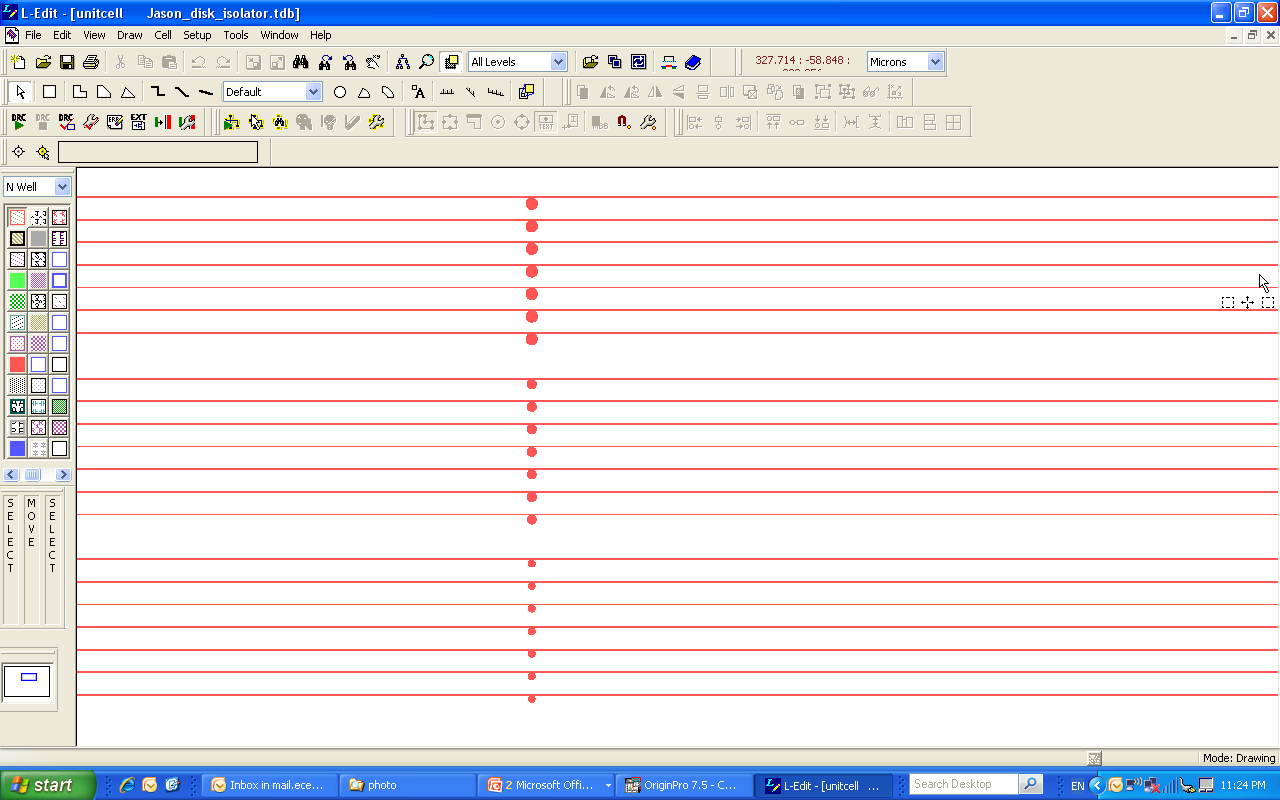 Disk diameters: 3um, 4um, 5um, and 10um
Thickness: 700 nm 
Waveguide width: 350 nm 
Disk-waveguide gap: 100nm ~ 250 nm, step: 25nm
D=5um
Gap= 100nm
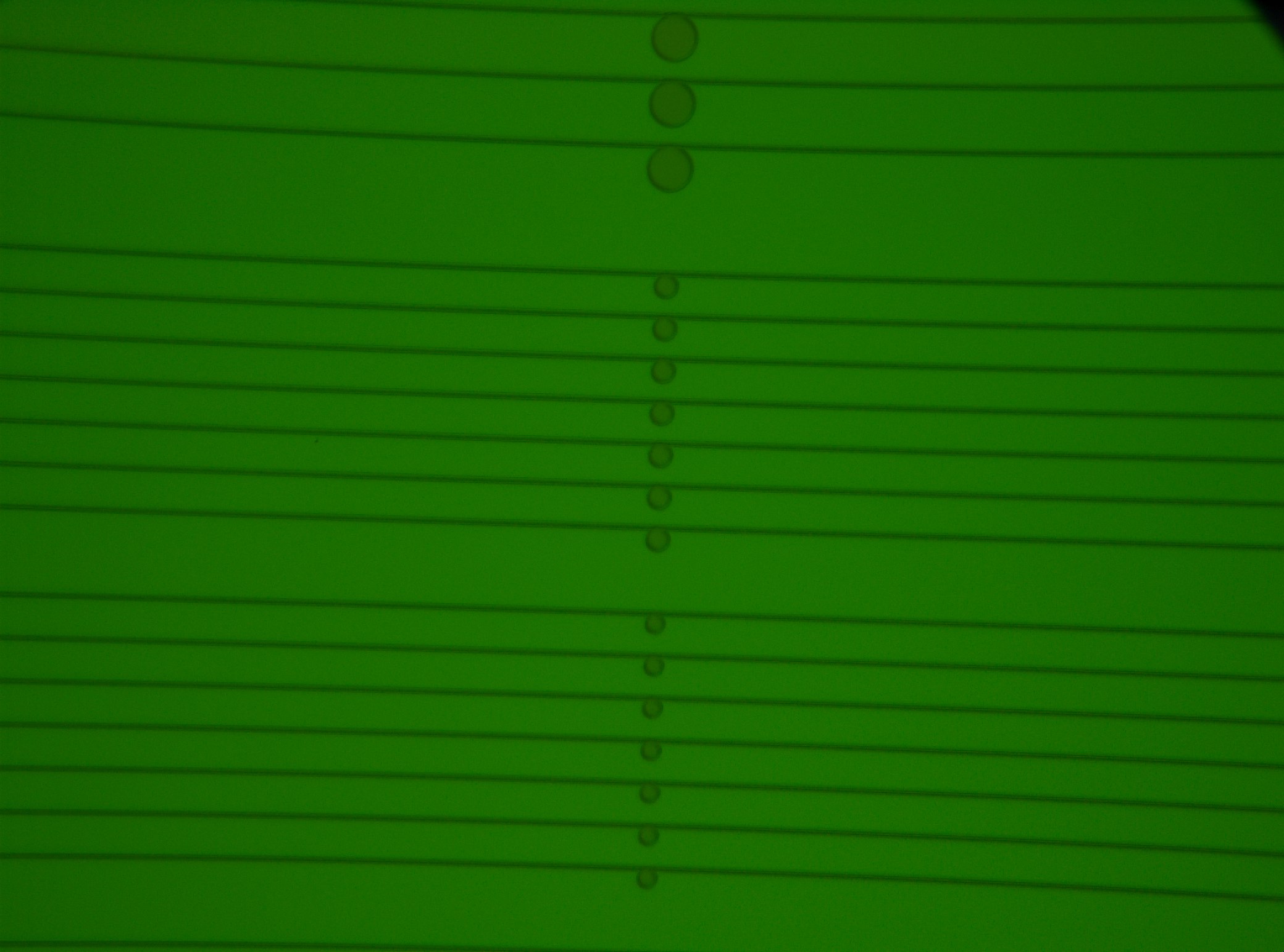 D=4um
D=3um
Issues
Waveguides are fragile for polishing
Rectangular waveguides instead of rib waveguides
No SU8 or polyimide as a protection layer
Solutions:
Deposit oxide as a protection layer (CeYIG for real devices)
Leave ~100nm Si not etched
Taper out the waveguide for the fiber coupling region
CeYIG:500C
500C
Ar/O2=50/0.25sccm
Power: 300W
Pressure: 6mT
Time: 2hr
 chamber pressure: 1.6e-6 -> 7.8e-7
RTA annealing:
800C,  850C, and 900C 10 min
Ramp: 5 min
Si sub.
(400)
(420)
CeYIG:520C
520C
Ar/O2=50/0.25sccm
Power: 300W
Pressure: 6mT
Time: 2hr
 chamber pressure: 1.4e-6 -> 6.3e-7
RTA annealing:
800C,  850C, and 900C 10 min
Ramp: 5 min
(400)
(420)
CeYIG: 550C
550C
Ar/O2=50/0.25sccm
Power: 300W
Pressure: 6mT
Time: 2hr
 chamber pressure:
Si substrate
RTA annealing:
800C,  850C, and 900C 10 min
Ramp: 5 min
CeYIG: 600C
600C
Ar/O2=50/0.25sccm
Power: 300W
Pressure: 6mT
Time: 2hr
chamber pressure: 5e-6 -> 2e-6
Si sub.
RTA annealing:
800C,  850C, and 900C 10 min
Ramp: 5 min
(400)
(420)
(620)
(444)
Higher annealing temperature
When the annealing temperature is higher than 950C, X-ray diffraction shows stronger peaks. But, speckle-like patterns pop out on the surface of the film.
 May be due to the outgassing of the film
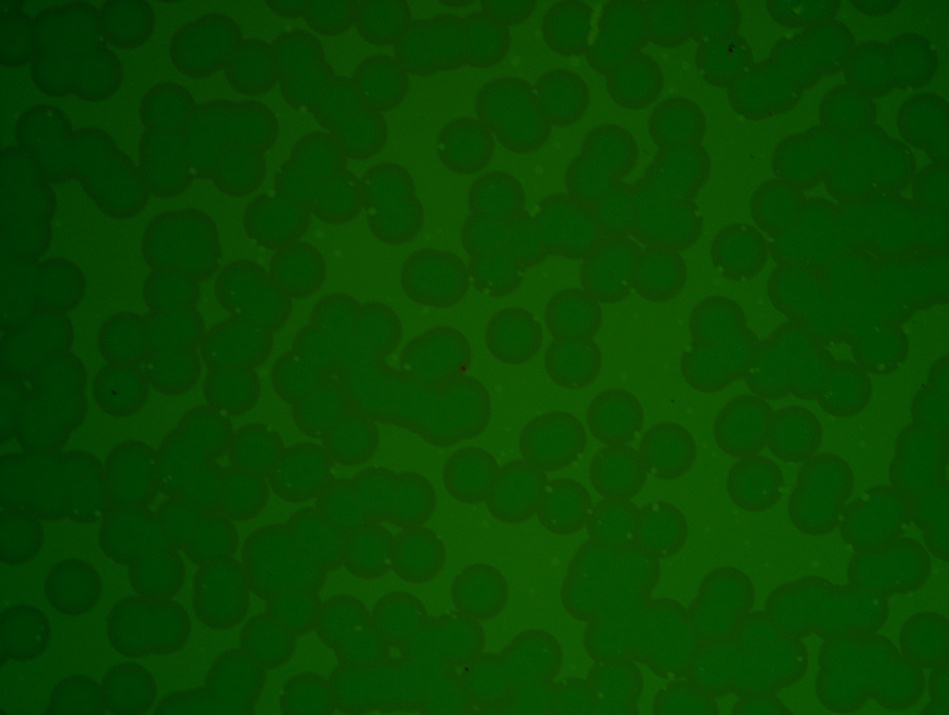 Chamber condition
2nd time target installed
1st time target installed
Same recipe, but the target which was taken out of the chamber and reinstalled gives different results
Chamber pressure
1.1e-5 Torr
7.5e-7 Torr
For high temperature sputtering process, the material on the sample holder may evaporate  and affect the film quality
Annealing time
10 min of annealing time is sufficient for crystallization
Conclusions
Reproducibility of film quality
Preheat the sample holder to evaporate contaminations before loading the sample
Run a dummy run after changing the target
Clean the surface of the target
Annealing temperature higher than 900C creates surface speckle
may be due to outgasing of the film
Best result so far
500C of sputtering temperature with 900C 10 min post-annealing
Uni-directional ring laser
Cross-sectional view
III-V gain medium
III-V gain medium
III-V gain medium
Non-reciprocal ring resonator
MO
SOI wafer
y
BOX
x
Nonreciprocal ring resonator with different gain/loss in different directions
Bonded III-V material provides the required gain.
Lasing only happens in either clockwise or counterclockwise direction
Uni-directional ring laser
P contact
N contact
y
MO
BOX
x
Based on Di’s ring laser structure
More optical confinement for small ring laser
Cavity is defined by III-V region